Distribuição NORMAL
Prof. Elisson de Andrade
eapandra@uol.com.br
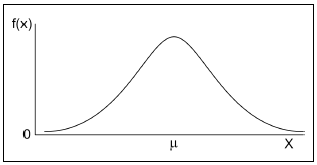 A esse tipo de formato, damos o nome de DISTRIBUIÇÃO NORMAL
Observação: vejam uma diferença
Variável Discreta
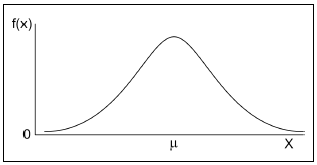 Variável Contínua
Mas por que a distribuição normal é tão importante?
1. Teorema do Limite Central: para um n grande, a distribuição da MÉDIA de qualquer distribuição tende a uma normal
2. Toda distribuição normal poderá ser obtida conhecendo-se apenas 2 PARÂMETROS: média e desvio padrão
3. O ponto máximo da curva normal está na MÉDIA, que também é mediana e moda da distribuição
4. A média poderá ser um valor positiva, zero ou negativo.
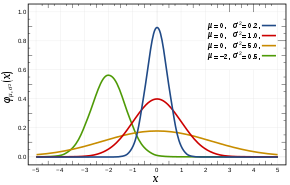 5. A distribuição normal é SIMÉTRICA. Extremos tendem ao infinito.
6. Desvio padrão define o quanto uma curva é achatada ou larga. 
Valores maiores: curvas mais largas e achatadas (maior variabilidade)
7. As probabilidades da variável aleatória normal são dadas pelas áreas sob a curva. Área total = 1. Área à esquerda da média é igual a área à direita (ambas = 0,5)
8. Devido à simetria, as % das áreas sob a curva são padronizadas. Sendo as mais comuns, relacionadas ao desvio padrão
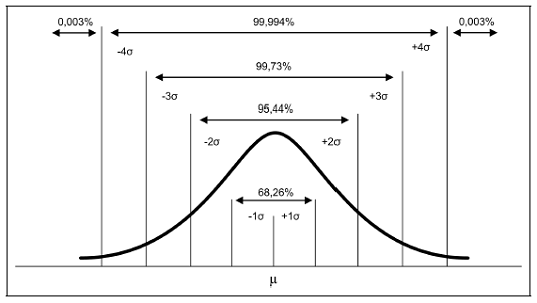 Veja o seguinte exercício
Assumindo que os retornos possuem distribuição Normal
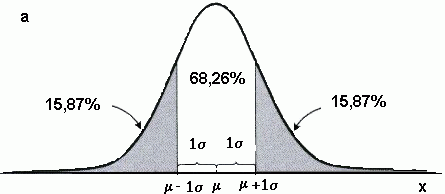 DISTRIBUIÇÃO NORMAL REDUZIDA (PADRÃO)
Vamos deixar de lado a DISTRIBUIÇÃO BINOMIAL e focar apenas na DISTRIBUIÇÃO NORMAL
Normal Reduzida (padronizada)
Cria-se uma nova variável: Z
Que é calculada através da seguinte expressão
Vamos para um EXEMPLO?
Calcule Média e Desvio Padrão:
Resp: Média = 5,5 e DP = 2,5884
Considere os seguintes dados:
Calcule Média e Desvio Padrão de Z:
Resp: Média = 0 e DP = 1
Normal Reduzida/Padronizada
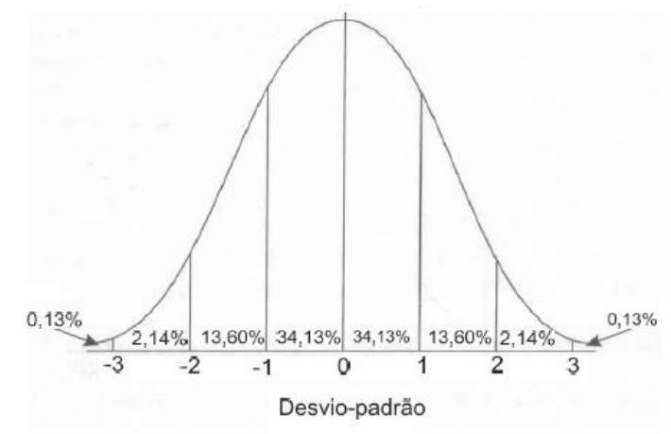 Normal Reduzida (padronizada)
Ou seja, parte-se de uma variável original X
Chegamos a uma variável PADRONIZADA Z
Essa variável padrão tem média zero e desvio um
Sendo que temos uma TABELA com todos os valores de probabilidades para cada Z
Mas para tal, precisamos entender COMO FUNCIONA nossa tabela
Z
A Tabela dá a probabilidade da variável assumir qualquer valor, entre a média zero e um valor positivo qualquer Z.
A tabela nos dá a probabilidade dessa área
IMPORTANTÍSSIMO
E sabemos que essa área pontilhada possui probabilidade de 0,5
1) Seja X uma variável com distribuição normal de média 20 e desvio-padrão 4, determinar  P(X < 24):
A tabela vai nos fornecer a probabilidade dessa área
Sabemos que a probabilidade dessa área é 0,5
1) Seja X uma variável com distribuição normal de média  20 e desvio-padrão 4, determinar  P(X < 24):
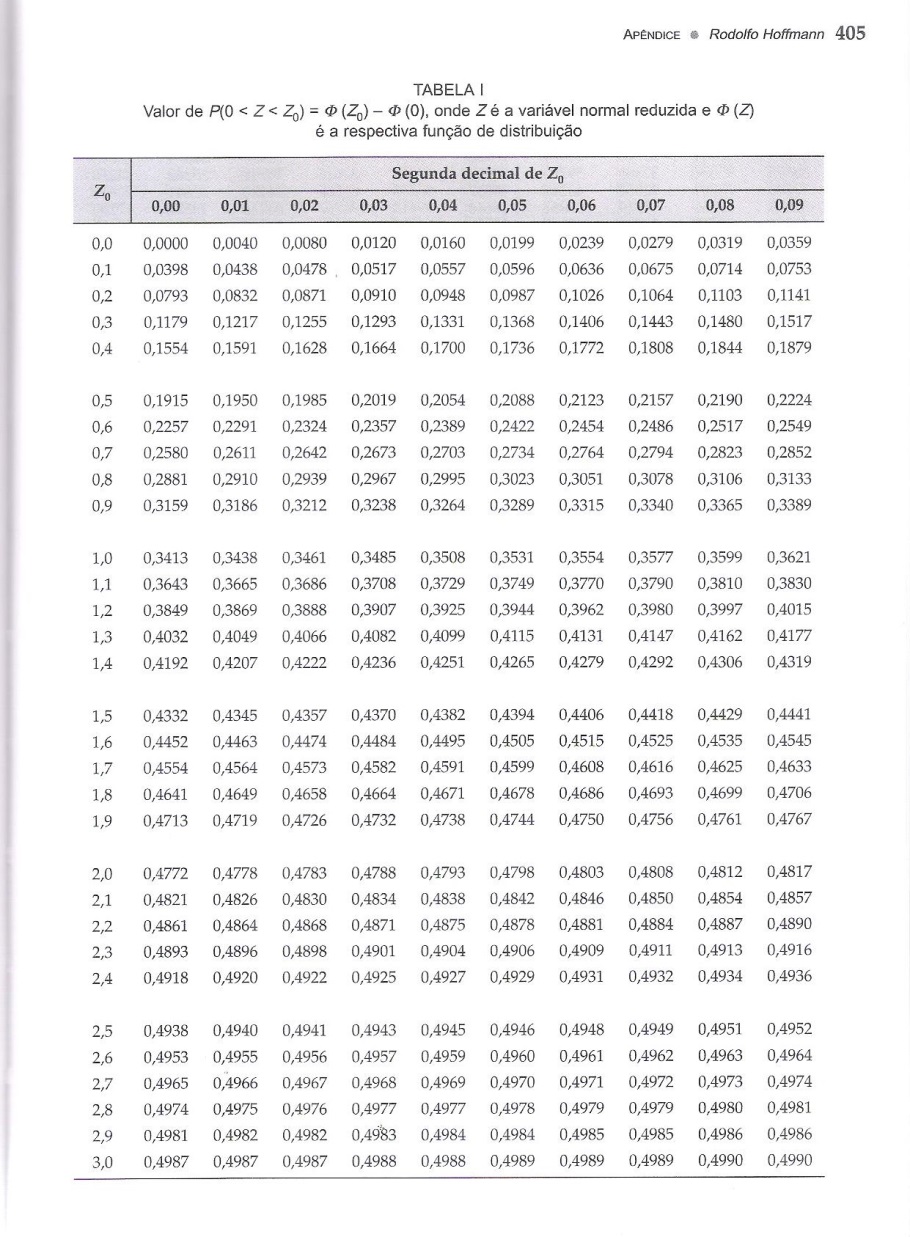 0,8413
1) Seja X uma variável com distribuição normal de média 20 e desvio-padrão 4, determinar  P(X < 24):
Deu para perceber que a NORMAL é uma distribuição com características únicas? Isso porque podemos calcular as probabilidades de sua distribuição apenas conhecendo sua média e desvio padrão
0,1056
2) Seja X uma variável com distribuição normal de média 20 e desvio-padrão 4, determinar  P(X > 25):
0,0228
3) Seja X uma variável com distribuição normal de média 20 e desvio-padrão 4, determinar  P(X < 12):
0,5
0,2029
4) Seja X uma variável com distribuição normal de média 20 e desvio-padrão 4, determinar  P(22 < X < 25):
1,5
0,5
0,6247
5) Seja X uma variável com distribuição normal de média 20 e desvio-padrão 4, determinar  P(14 < X < 22):